Evolving Fuzzy Systems
Dr. Suyanto, S.T., M.Sc.
HP/WA: 0812 845 12345

Intelligence Computing Multimedia (ICM)
Informatics faculty  – Telkom University
Perbandingan EAs dan Fuzzy Systems
Permasalahan Fuzzy Systems
Fungsi keanggotaan: bentuk & batas2
Bagaimana membangun aturan fuzzy?

Solusi? 
Gunakan EA untuk mendapatkan fungsi  keanggotaan dan/atau aturan fuzzy yang optimal.
Tuning fungsi keanggotaan
Bentuk dan batas2 fungsi keanggotaan dibangkitkan berdasarkan data numerik.
Untuk menghasilkan bentuk dan batas2 fungsi yang optimal, kita perlu melatih sistem dengan training set yang representatif.
Untuk menghindari overfit, kita bisa menggunakan validation set.
Tuning fungsi keanggotaan (statis)
Pengkodean Individu (statis)
Tuning fungsi keanggotaan (dinamis)
Pengkodean Individu (dinamis)
FK: Bentuk Fungsi Keanggotaan (misal: segitiga, trapesium, phi, bell)
JNL: Jumlah Nilai Linguistik (misal maksimum 23 = 8)
a, b, c, …, o adalah batas2 fungsi keanggotaan
Pemilihan Aturan Fuzzy
Untuk mendapatkan himpunan aturan fuzzy, kita perlu melatih sistem dengan training set yang representatif dari sekumpulan data-data numerik.
Untuk menghindari himpunan aturan fuzzy yang overfit, kita bisa menggunakan validation set.
Fuzzy partition
Titik-titik hitam dan putih menyatakan pola-pola dalam Training Set untuk kelas 1 dan kelas 2.  
Kotak-kotak dapat dipandang sebagai Tabel Aturan.  
Nilai-nilai linguistik untuk input x1 (A1, A2 and A3) berada pada garis horizontal, dan nilai-nilai linguistik untuk input x2 (B1, B2 and B3) berada pada garis vertikal.  
Pada perpotongan baris dan kolom terdapat rule consequent.
Pada Tabel Aturan, setiap sub ruang fuzzy hanya memiliki satu Aturan Fuzzy. Dengan demikian, jumlah aturan yang dapat dibangkitkan dari K x K grid adalah  sebanyak K x K.
Aturan Fuzzy dalam K  K fuzzy partition dapat direpresentasikan dalam bentuk [NEG02]:
dimana xp adalah pola latih pada ruang input X1  X2, P adalah jumlah pola latih, Cn adalah rule consequent (kelas 1 atau 2), dan CFAiBj adalah faktor kepercayaan bahwa suatu pola dalam sub ruang fuzzy AiBj  termasuk ke dalam kelas Cn.
Penentuan rule consequent [NEG02]
Langkah 1:  Partisi ruang input ke dalam K  K sub ruang fuzzy, dan hitung kekuatan masing-masing kelas pada pola-pola latih dalam setiap sub ruang fuzzy.
	
	Kekuatan masing-masing kelas dalam sub ruang fuzzy direpresentasikan oleh jumlah pola-pola latihnya.  Makin banyak pola latih, makin kuat kelas tersebut. Artinya, rule consequent untuk kelas tersebut menjadi lebih pasti.
 
	 Langkah 2:  Tentukan  rule consequent dan certainty factor pada setiap sub ruang fuzzy.
Penentuan rule consequent [NEG02]
Certainty factor diinterpretasikan sbb:
Jika semua pola latih dalam sub ruang fuzzy AiBj termasuk ke dalam kelas yang sama, maka certainty factor-nya adalah maksimum dan setiap pola baru dalam sub ruang tersebut pasti akan termasuk ke dalam kelas ini.  
Jika pola latih termasuk ke dalam kelas2 yang berbeda-beda dan kelas2 tersebut memiliki kekuatan yang sama, maka certainty factor-nya adalah minimum dan suatu pola baru akan termasuk ke dalam kelas mana saja. Hal ini berarti bahwa pola2 dalam sub ruang fuzzy dapat diklasifikasikan salah. 
Jika suatu sub ruang fuzzy tidak memiliki pola latih, maka kita tidak dapat menentukan rule consequent.
Jika fuzzy partition terlalu kasar, maka banyak pola yang akan diklasifikasikan salah.  Sebaliknya, jika fuzzy partition terlalu halus, banyak Aturan fuzzy tidak dapat dihasilkan karena kurangnya pola latih dalam masing2 sub ruang fuzzy.
Langkah2 Penentuan rule consequent [NEG02]
Pola-pola latih tidak selalu terdistribusi secara merata pada ruang input.
Oleh karena itu, seringkali kita kesulitan  untuk memilih ukuran fuzzy grid yang tepat.  
Untuk mengatasi kesulitan ini, kita bisa menggunakan Tabel Aturan Fuzzy Ganda atau multiple fuzzy rule tables.
Langkah2 Penentuan rule consequent [NEG02]
Aturan2 Fuzzy dibangkitkan untuk masing2 sub ruang fuzzy pada multiple fuzzy rule tables, sehingga kita mendapatkan suatu himpunan aturan yang lengkap sebanyak: 
	        2x2  3x3  4x4  5x5  6x6 = 90
Langkah2 Penentuan rule consequent [NEG02]
Jika himpunan aturan SALL sudah dibangkitkan, suatu pola baru, x = (x1, x2), dapat diklasifikasi menggunakan prosedur sbb:
Langkah 1:  Pada masing-masing sub ruang fuzzy pada multiple fuzzy rule tables, hitung derajat kompatibilitas pola baru dengan masing2 kelas.
Langkah 2:  Tentukan dearajat kompatibilitas maksimum dari pola dengan masing2 kelas.
Langkah 3: Tentukan kelas dimana pola baru memiliki dearajat kompatibilitas tertinggi, dan nyatakan bahwa pola baru adalah kelas tersebut.
Langkah2 Penentuan rule consequent [NEG02]
Jumlah multiple fuzzy rule tables yang diperlukan untuk suatu klasifikasi pola yang akurat mungkin sangat banyak
Akibatnya, himpunan aturan yang dibangkitkan menjadi sangat banyak. Tetapi, aturan2 tersebut memiliki kemampuan klasifikasi yang berbeda2. 
Oleh karena itu, dengan memilih aturan2 yang potensial, kita dapat mengurangi jumlah aturan tetapi tingkat klasifikasi tetap tinggi.
Dapatkah kita gunakan Evolutionary Algorithms  (EAs) untuk menyeleksi Aturan Fuzzy tersebut?
EAs untuk menyeleksi Aturan Fuzzy
Masalah pemilihan Aturan Fuzzy dapat dipandang sebagai masalah kombinatorial dengan dua tujuan.
Tujuan pertama (paling penting) adalah memaksimalkan jumlah pola yang diklasifikasi dengan benar.
Tujuan ke dua adalah meminimalkan jumlah aturan.
EAs untuk menyeleksi Aturan Fuzzy
Dua masalah paling mendasar dalam penggunaan EAs adalah:
Bagaimana bentuk individunya?
Bagaimana fungsi fitness-nya?
Jika kedua masalah tersebut berhasil diselesaikan, maka komponen2 EAs yang lain kebanyakan sama dengan EAs untuk menyelesaikan masalah2 lainnya.
Bentuk Individu
Setiap gen menyatakaan aturan2 dalam SALL
Jumlah aturan bersifat dinamis
Terdapat gen yang menyatakan jumlah aturan
Fungsi Fitness
Fungsi fitness harus mengakomodasi kedua tujuan tersebut, memaksimalkan jumlah pola yang diklasifikasi dengan benar dan meminimalkan jumlah aturan.
dimana Ps adalah jumlah pola yang diklasifikasi dengan benar, PALL adalah jumlah pola latih. NS dan NALL secara berturut2 adalah jumlah Aturan Fuzzy dalam himpunan S dan SALL. Sedangkan wP dan wN adalah bobot untuk tujuan pertama dan tujuan ke dua.
Fungsi Fitness
Jika memaksimalkan jumlah pola yang diklasifikasi dengan benar lebih penting 5 kali dibandingkan dengan meminimalkan jumlah aturan, maka fungsi fitness-nya menjadi:
Studi Kasus
Sprinkler Control System
Personalized Spam Filtering pada Discovery Challenge di ECML PKDD 2006, the 17th European Conference on Machine Learning and the 10th European Conference on Principles and Practice of Knowledge Discovery in Databases
Sprinkler Control System
Sprinkler Control System
Bagaimana cara menentukan Fungsi Keanggotaan dan/atau Aturan untuk Fuzzy System menggunakan EAs?
Buat representasi Individu
Buat fungsi fitness-nya
Jelaskan proses yang terjadi pada EAs
Apa yang di-evolusikan?
Batas2 FK
Jumlah dan Batas2 FK
Bentuk, Jumlah, dan Batas2 FK
Bentuk, Jumlah, dan Batas2 FK serta Rule
Evolusi Batas2 FKAsumsi: Jumlah dan Bentuk FK serta Fuzzy Rule sudah terdefinisi
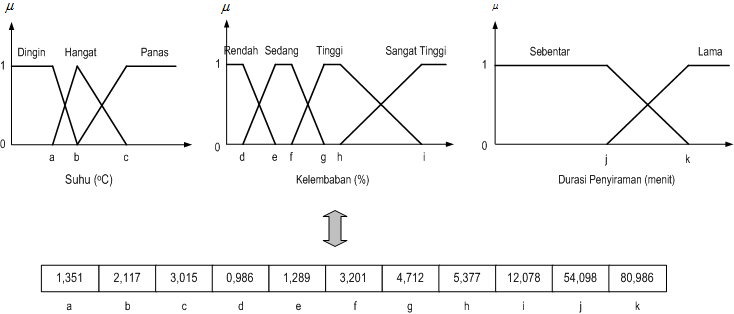 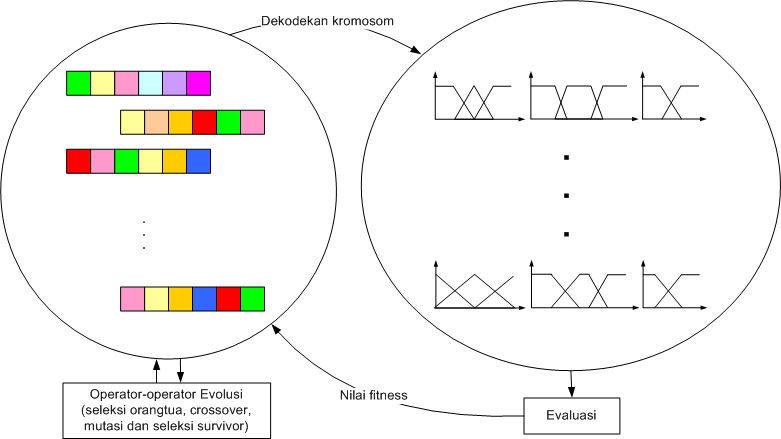 Evolusi Bentuk, Jumlah, dan batas2 FK serta Rule
Kromosom sangat panjang
Ruang solusi sangat besar
Harus disesuaikan dengan kasus yang dihadapi
Sprinkler Control System
Personalized Spam Filtering
Apa yang di-evolusikan?
Batas2 FK
Jumlah dan Batas2 FK
Bentuk, Jumlah, dan Batas2 FK
Bentuk, Jumlah, dan Batas2 FK serta Rule
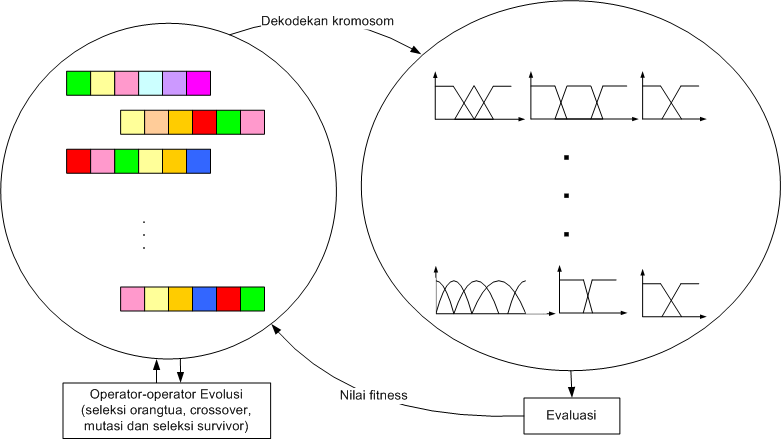 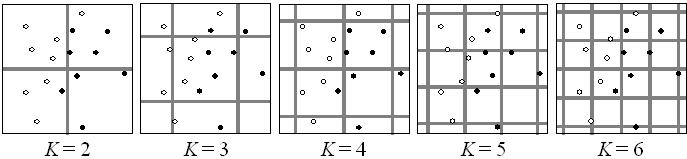 Personalized Spam Filtering
Bagaimana cara menentukan Fungsi Keanggotaan dan/atau Aturan untuk Fuzzy System menggunakan EAs?
Buat representasi Individu
Buat fungsi fitness-nya
Jelaskan proses yang terjadi pada EAs. Apakah perlu dilakukan preprocessing data latih?
Referensi
[NEG02] 	Negnevitsky, 2002, Hybrid intelligent systems: Evolutionary neural networks and fuzzy evolutionary systems, Pearson Education.
[SUY08]	Suyanto, 2008, “Soft Computing: Membangun Mesin Ber-IQ Tinggi”, Informatika, Bandung Indonesia. ISBN: 978-979-1153-49-2.
[TET01]	Tettamanzi A., Tomassini M., ”Soft Computing”. Springer-Verlag Berlin Heidelberg, 2001. Printed in Germany.
[MIT97]	Mitchell M. Tom. 1997. ”Machine Learning”. McGraw-Hill International Editions. Printed in Singapore.